Центры происхождения культурных растений.
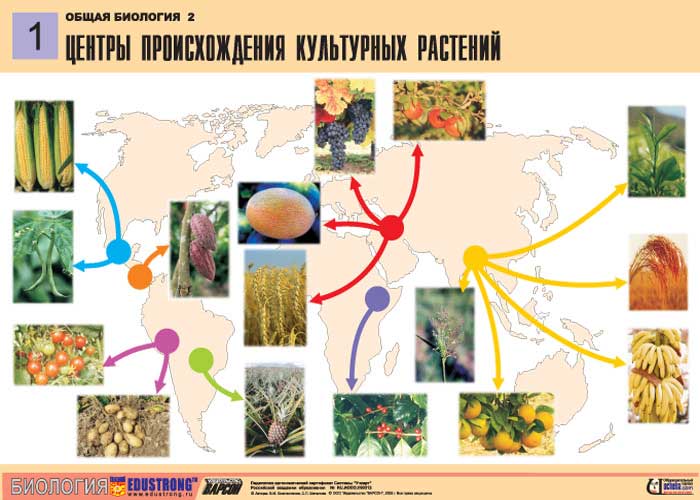 ЦЕНТР ПРОИСХОЖДЕНИЯ-
Историческая  родина  растений.
Там находились и находятся и поныне  дикорастущие предки культурного растения, там сформировались его ГЕНОТИП и ФЕНОТИП.
Н. И. ВАВИЛОВ
В 20-30 годы  Н. И. Вавилов  вместе с сотрудниками ВИРа провёл обследование культурной флоры планеты.
Экспедиции
Экспедиции работали в Иране,Афганистане,Средиземноморье, Восточной Африке , Центральной Азии ,Японии,Северной, Центральной и Южной Америке,в различных регионах нашей страны.
Н.И. Вавилов не отправлялся без него ни  в одно путешествие.
Ученые исследовали  около 1600 видов культурных растений с их сортовыми вариациями. Из экспедиций  были привезены тысячи образцов  семян различных культур.
Семена высевались в питомниках ВИРа,расположенных в разных    экологических условиях и географических зонах нашей страны.
Институт растениеводства . Коллекция семян
Павловская опытная станция имени Н.И. Вавилова
В 1930 году  Н.И.Вавилов  создал и возглавил Институт генетики. 1920 г. Основатель  и бессменный до момента ареста директор  Всесоюзного института растениеводства.
Эти   уникальные  коллекции  семян оказались ценнейшим материалом для селекционной работы.
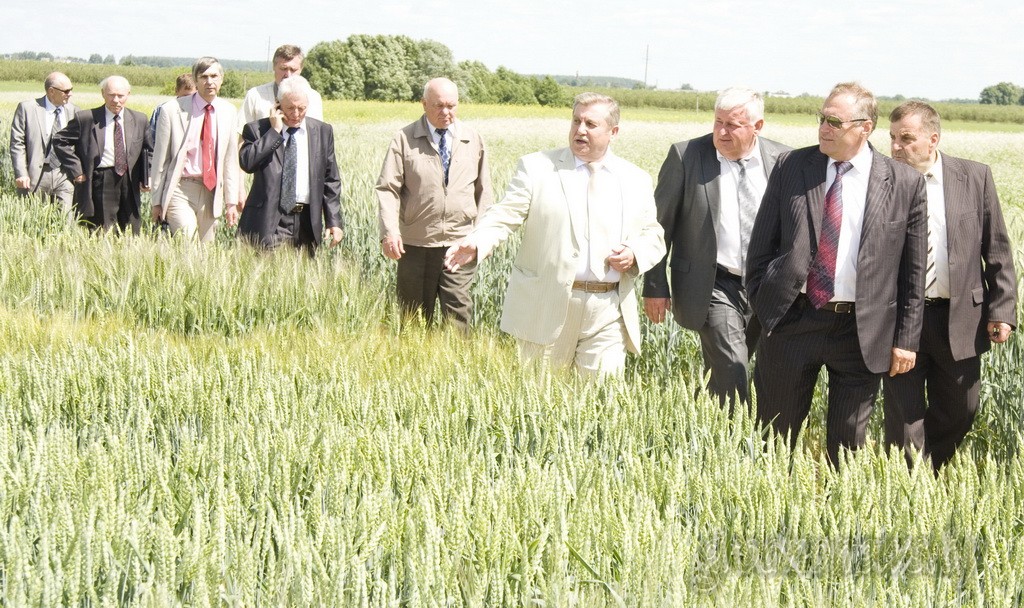 Теория о центрах происхождения  культурных   растений.
Широкомасштабные ботанико-географические исследования
Участие в экспедициях
Изучение богатейшего коллекционного материала и  истории земледелия- это помогло в создании теории о центрах
Вавилов и Мичурин.
Ученые,ботаники,генетики,селекционеры.
Внесли огромный вклад в  развитие  селекции, выведение новых сортов растений.
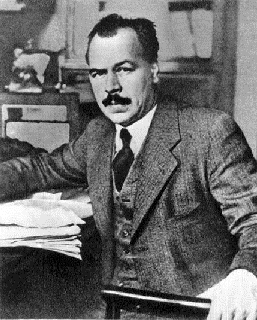 Вавилов  Н. И.
Выявил  древние очаги  формообразования культурных растений.
Создал учение о мировых центрах происхождения культурных растений.
Обосновал учение об иммунитете растений(1919)
Внес вклад в учение о биологическом виде.
Открыл закон гомологических рядов.
Создал сеть научных учреждений.
В 1940г арестован,1941 г. Осужден и приговорен к расстрелу.который заменили 20 летним сроком заключения,умер в 1943г. В Саратовской тюрьме.
Центры происхождения культурных растений.
Сначала Вавилов выделил 8 центров с рядом подцентров.
Учение о центрах происхождения сформировалось на основе идей Ч.Дарвина.
1883г. Опубликована работа А. Декандоля о географических областях. Начального происхождения главнейших культурных растений.
Над  этой проблемой проблемой  Н.И. вавилов работал с 1926 по 1939год.
На  основании материалов  о мировых растительных ресурсах  он выделил 7 основных географических центров.
Географические центры происхождения культурных растений
Андийский -Эфиопский
Ценральноамериканский.
Первичные центры-родина культурных растений и  их  диких предков.
Вторичные центры-районы возникновения новых форм уже не от дикого предка,а от предшесвующих культурных форм,сосредоточенных в одном географическом месте.
Южноазиатский(33%)
.Восточноазиатский(20%)
Юго-западноазиатский (4%)
Средиземноморский(11%)
Эфиопский(4%)
Центральноамериканский
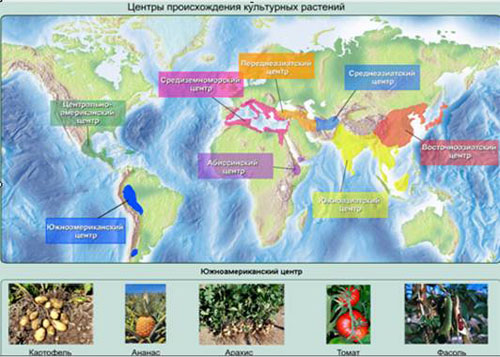 Заполнить таблицу:
Домашнее задание- п.29.
Вопросы. Закончить заполнение таблицы.